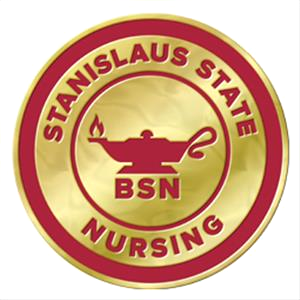 Pre-licensure Application Information
https://www.csustan.edu/nursing/pre-licensure-bsn-track-0
Minimum Requirements
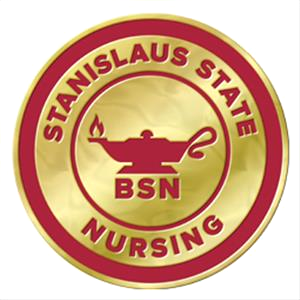 Overall GPA of 3.0
Science prerequisites GPA of 3.0 
Non-science prerequisites GPA of 3.0 
No more than 1 Science pre-requisite repeat (out of the 4 pre-reqs) 
No more than 1 Non-science pre-requisite repeat (out of the 4 pre-reqs) 
All pre-requisites must be taken for letter grade (Except Spring 2020)
Minimum of 70% on TEAS test
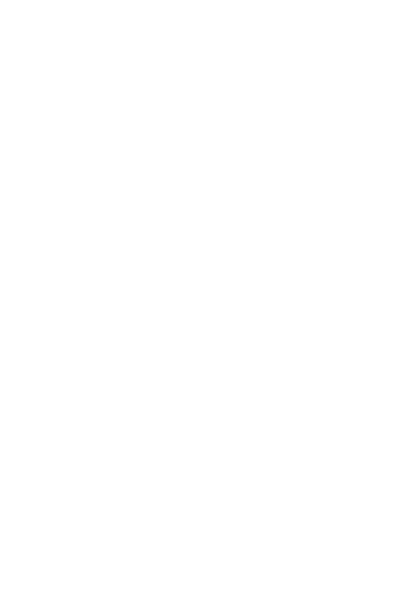 The Roadmap
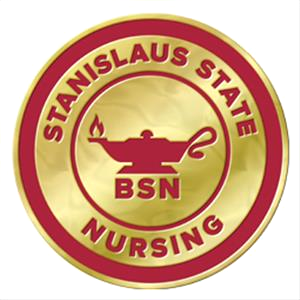 The roadmap is the most important document to answer almost all your questions about the program

The roadmap lists dates of nursing application deadlines
The roadmap lists all 8 of the pre-requisite courses 
The roadmap lists all the minimum requirements to apply
The roadmap is found on the nursing webpage

https://www.csustan.edu/nursing/pre-licensure-bsn-track-0
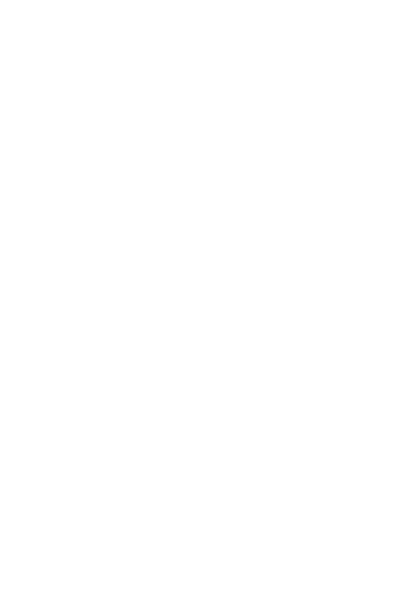 8 Pre-Requisites
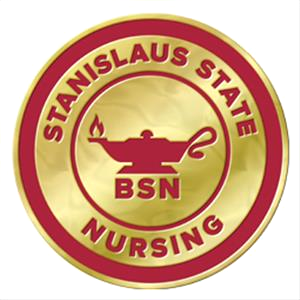 Science
Anatomy with lab
Physiology with lab
Microbiology with lab
Chemistry

Non-Science
English Composition
Oral Communication
Critical Thinking
Statistics
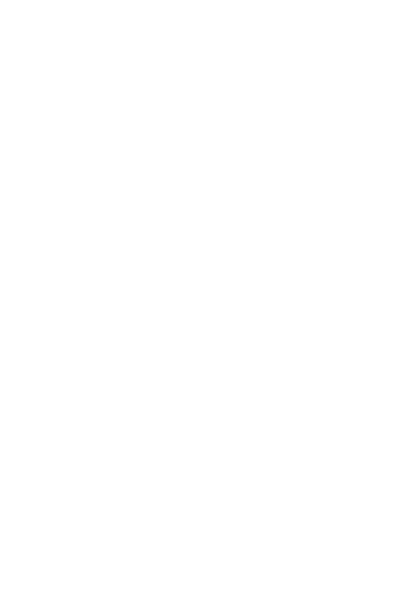 Co-Requisites
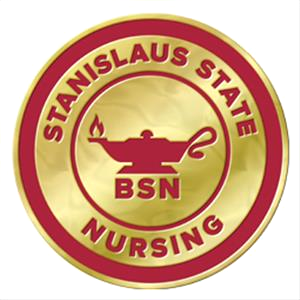 To obtain your BSN you will need to complete general eduication requirements.
The pre-licensure program has two co-requisites that must be completed. Introduction to Psychology and Introduction to  Sociology. 
All other general education requirements are student-choice.
To view what is available for general education, look up the CSU Stanislaus catalog of courses.
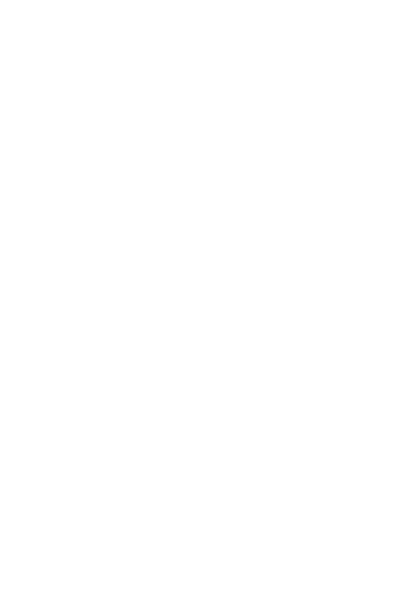 The Application
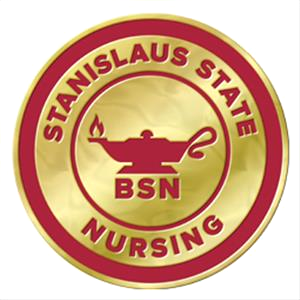 The application is found on the nursing webpage
Applications are accepted twice a year
You can apply when you have finished at least two of your science and two of your non-science pre-requisites
You can apply before you finish your final pre-requisite courses, as long as they are completed before you would begin the program
Application Deadlines are specific and adhered to without exception
Stan State students are to fill out the PDF on the nursing webpage and upload it to the link found next to the application PDF.
Transfers will see the elements of the application populate in their Cal State Apply when they select Nursing as their program choice.
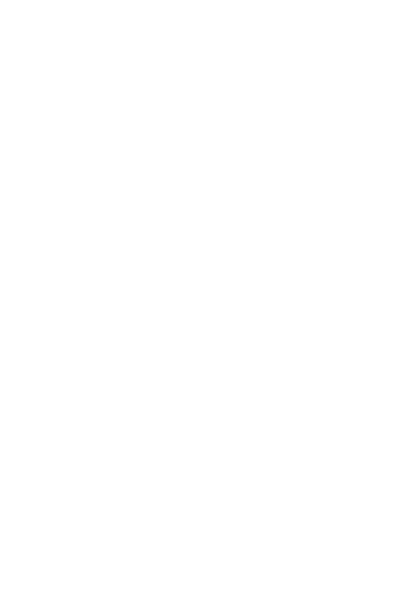 Scoring your Application
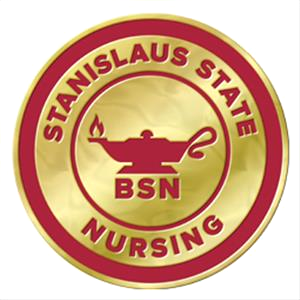 All applications are scored according to the scoring grid
The scoring grid can be found on the nursing webpage
The majority of the points awarded are from your GPA
All applications are scored and then placed in order from highest score to lowest score
The top 30 scoring qualified applicants are accepted into the program
The remaining qualified applicants become “alternates” and are given their alternate number status
If a top 30 candidate declines, we move to the next alternate
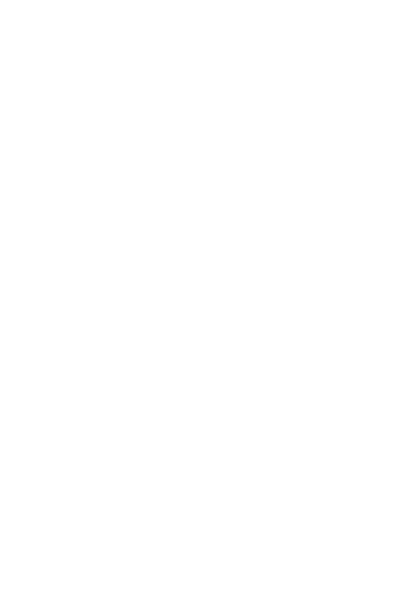 Your TEAS Test
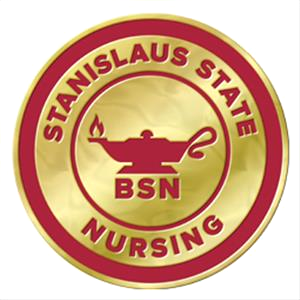 All applicants must take the TEAS test
Currently, the TEAS is being offered remotely through the testing center
You must register through the TEAS website
You can find more information on the nursing webpage
You can also visit the testing center webpage at
https://www.csustan.edu/learning learning-commons/testing testing-office
You can take the TEAS test up to 3 times and we will use the highest score
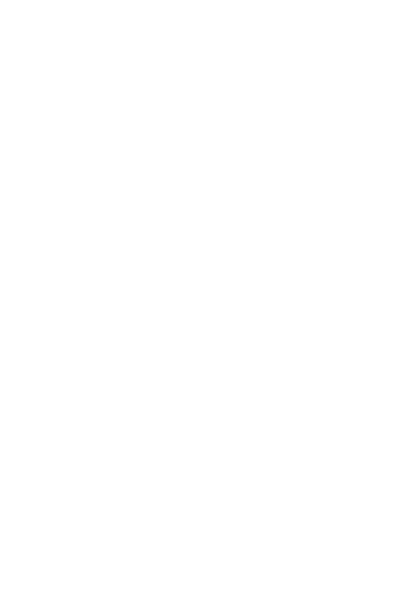 Additional Points
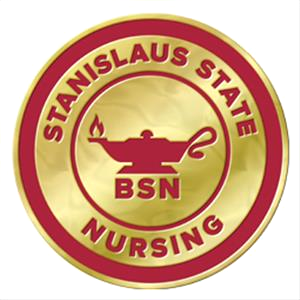 You can gain additional point for the following criteria:
2 points for each of the science pre-requisite courses and statistics taken on our campus, for a total of 10 points (anat, physio, micro, chem, stats)
5 points for living in our service region
2-5 points for healthcare experience
.5 to 5 points for being bilingual
Health care experience and bilingual proficiency forms are located within the application and require signatures of someone verifying your experience or your language ability
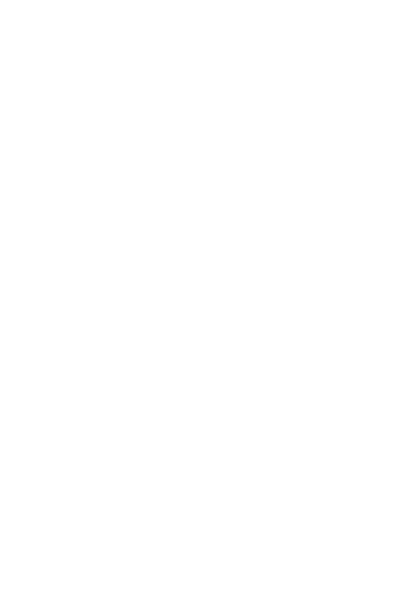 Your Best Chance
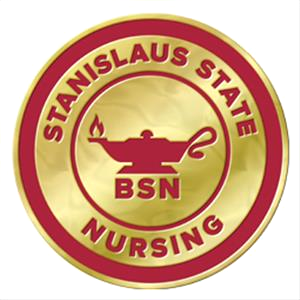 Very strong grades in the 8 pre-requisite courses
Very strong score on the TEAS exam
Optional points
Take all 4 science and statistics pre-requisite courses at Stan State
Healthcare experience
Bilingualism 
Living in our service region
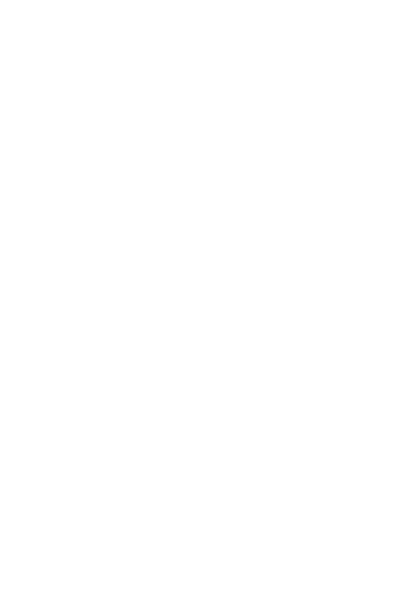 Impaction and Competitiveness
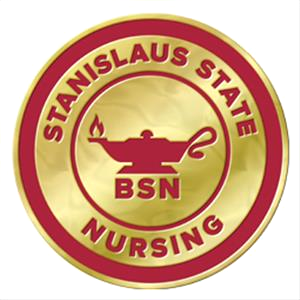 We usually have 200+ applications for 30 openings twice a year so the program is very competitive
You need to have a very strong GPA to be competitive with the other applicants
Application statistics for previous semesters can be found on the nursing webpage
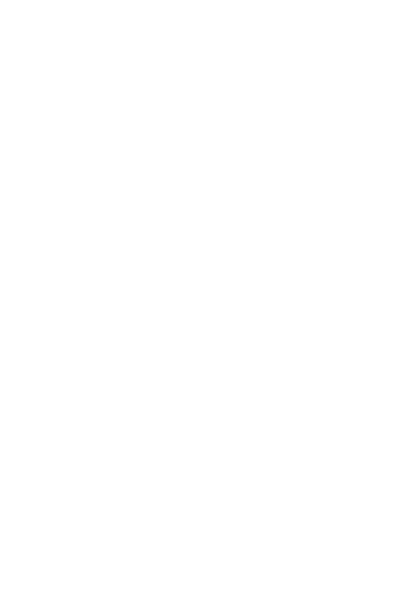 COVID Exceptions
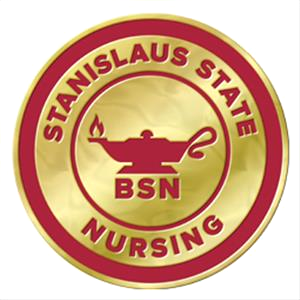 For Spring 2020 semester ONLY, we are accepting Credit in place of a letter grade for any pre-requisites taken this semester only. This was a Covid exception, and we have returned to letter grades only.
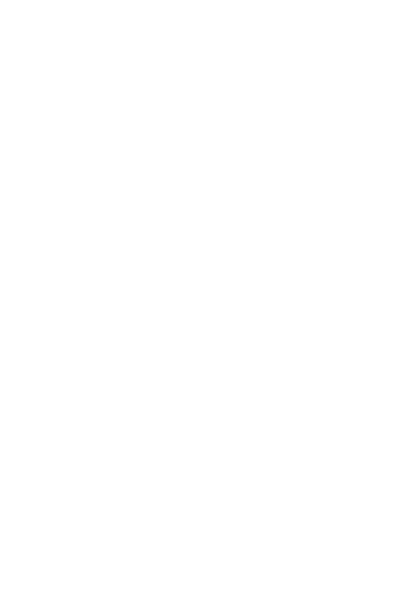 Transcripts
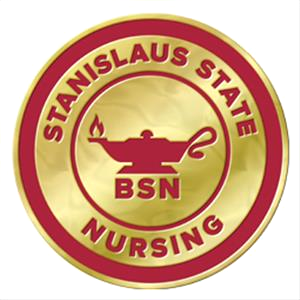 Prospective transfer students need to ensure their official transcripts are sent to Admissions by the Nursing deadline.
Current Stan State students mostly will not need to submit transcripts unless they took a course elsewhere after admission to Stan State.
Stan State students do not need to submit transcripts that Admissions have already received in the past.
Admissions accept hardcopy and electronic transcripts. You can learn more about submitting transcripts here

https://www.csustan.edu/undergrad/submitting-documents
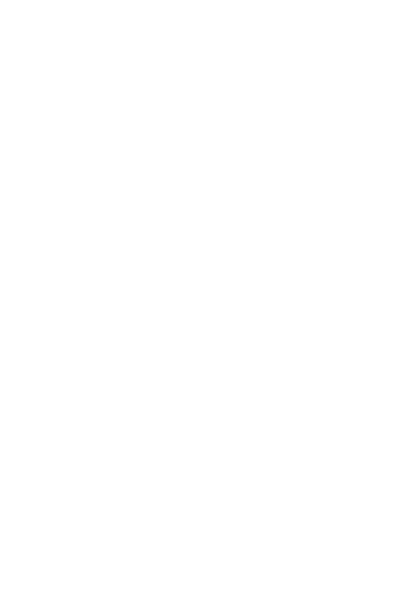 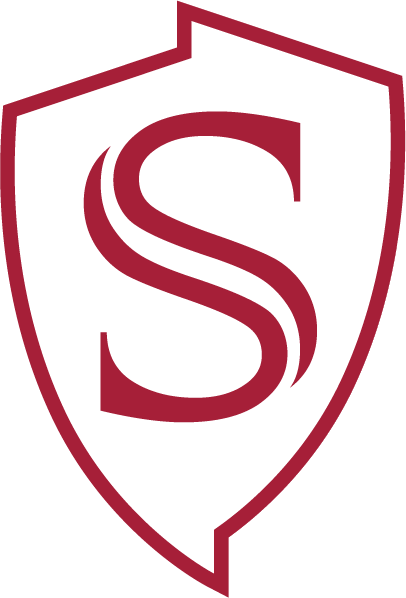 Contact info and Questions
nursing@csustan.edu(209) 667-3141https://www.csustan.edu/nursing/pre-licensure-bsn-track-0